Shared Collection Lifecycle Management Principles for Earth Observation Data
I.Maggio, Starion for ESA
Agenda Item 9.3
WGISS-59
24-28 March, 2025
Bangkok, Thailand
WHITE PAPER SCOPE
Data Collection management highlights challenges including data integrity, data authenticity, data replica management (in the cloud and/or archived), data reproducibility and citation. A controlled collections management enables collections to be properly handled and documented, and to become a resource for the user community.
The benefits of Data collections include:
Consistent data accessibility, usability, and long-term preservation;
FAIR (Findable, Accessible, Interoperable, and Reproducible) scientific practices;
Facilitate the reanalysis of satellite measurements.
The purpose of this document is to describe a set of core Earth Observation (EO) Collection lifecycle management principles shared by CEOS organisations.
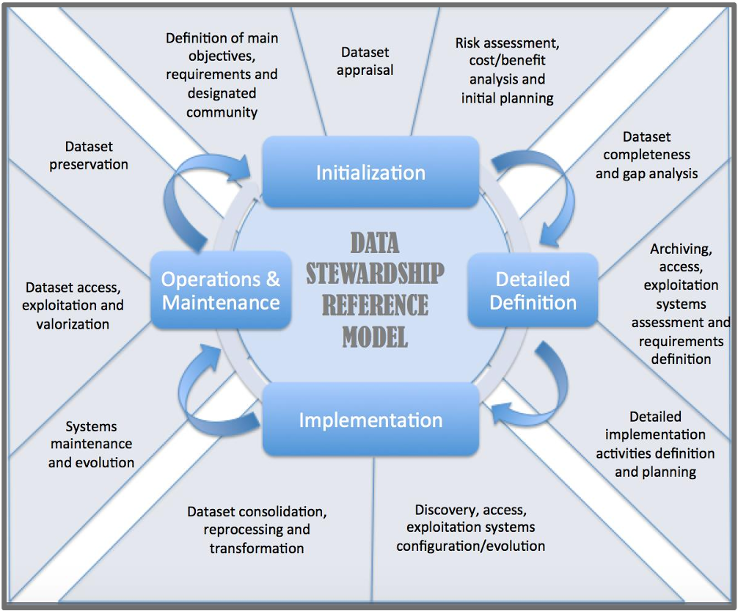 The principles were derived in consideration of current agency practices and framed by a generalised collection lifecycle as represented by the Data collection Stewardship Model. 
The Data collection Stewardship process starts during the initialization phase and continues until the Operations and Maintenance phase. For each new data reprocessing the process needs to be restarted.
WHITE PAPER STATUS
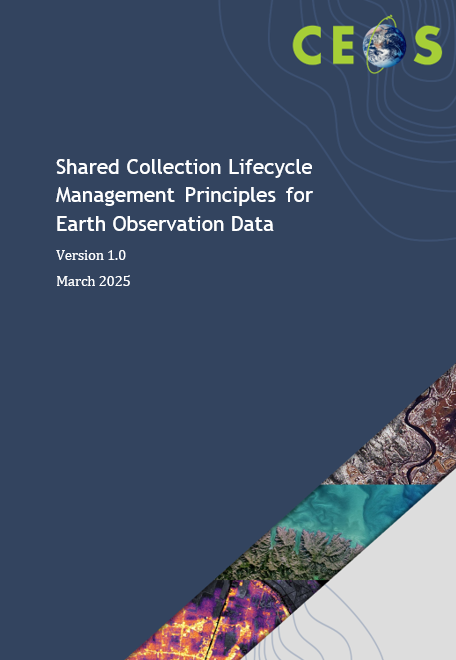 Final version circulated to WGISS EXEC members
No further feedback received
Document to be formally issued
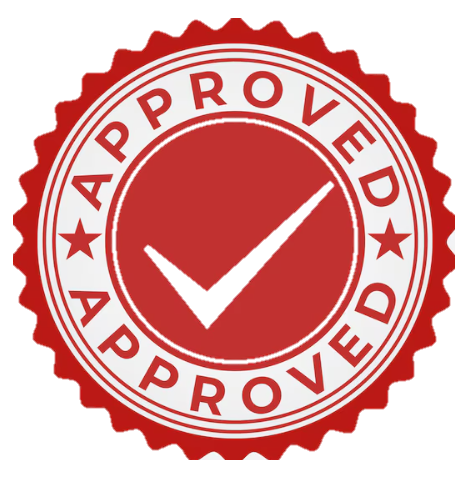